Integrierte ControllingsystemeBalanced ScorecardSt. Galler Management Modell
Operatives Controlling
Planen & Entscheiden: Management Konzepte und Integrierte Modelle / Systeme
Ziel/Kompetenzen: 	> Unterschiedliche Managementkonzepte erkennen können, beschreiben können und
		> Einsatzmöglichkeiten vorschlagen können
		> Integrierte Management Modelle (St. Gallen) und Systeme (Balanced Scorecard erklären können
Managementkonzepte
Integrierte Managementmodelle: Balanced Scorecard, St. Galler Mgmt. Modell
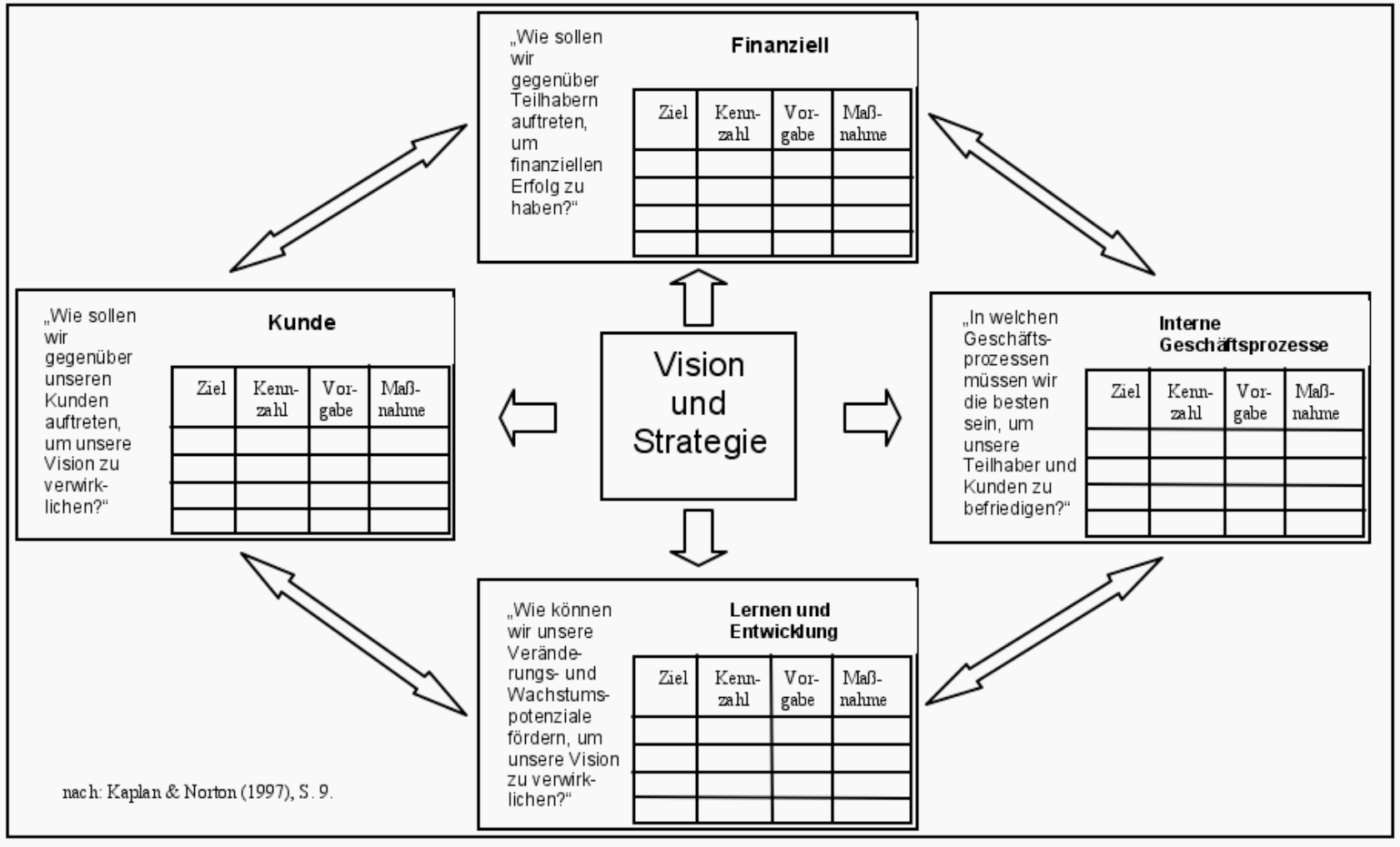 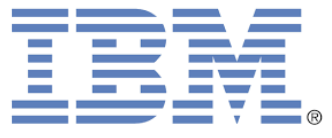 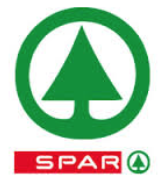 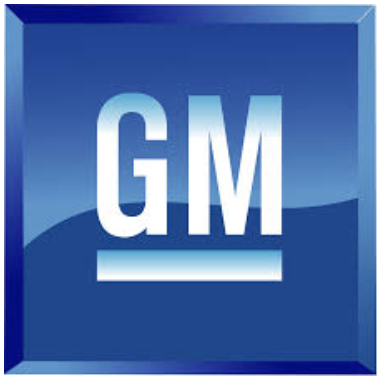 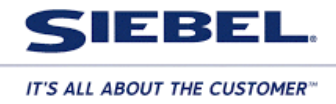 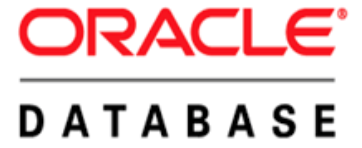 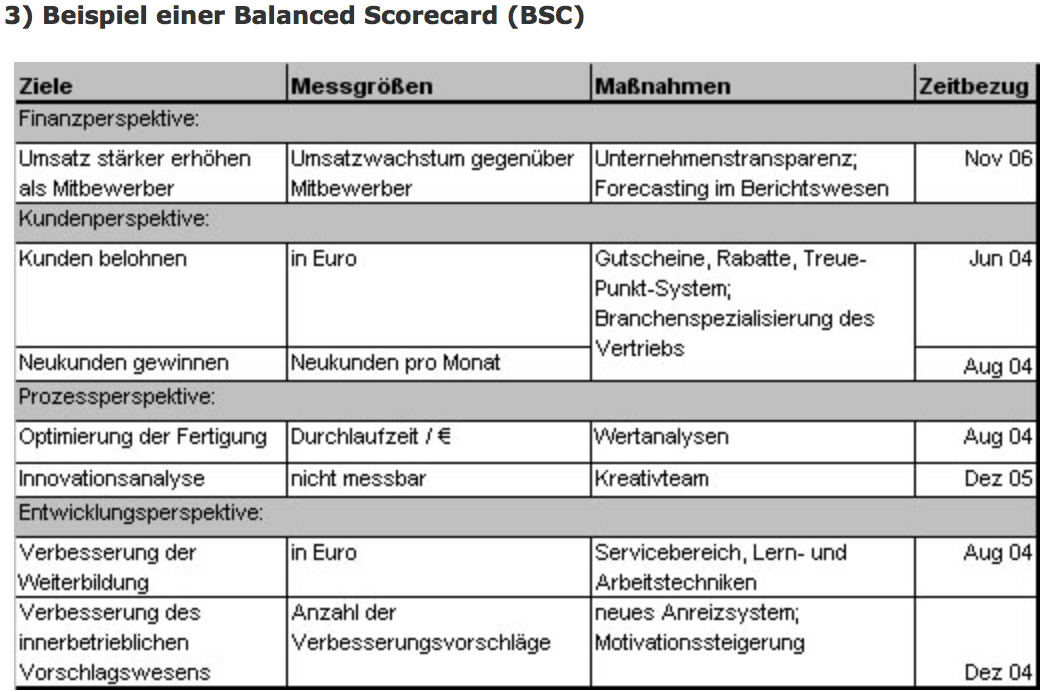 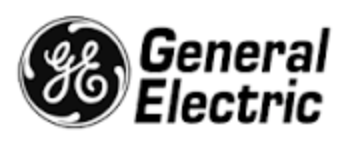 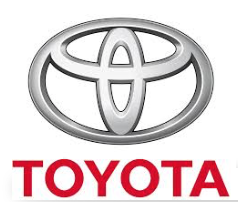 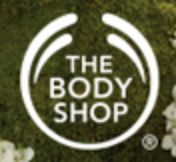 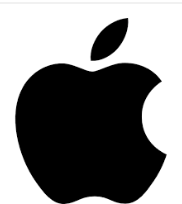 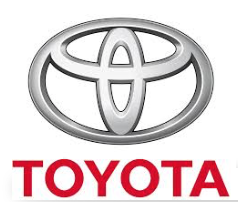 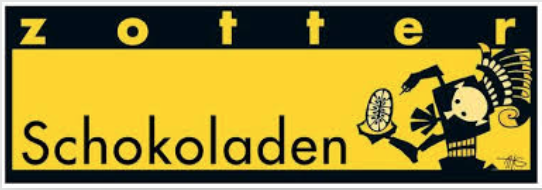 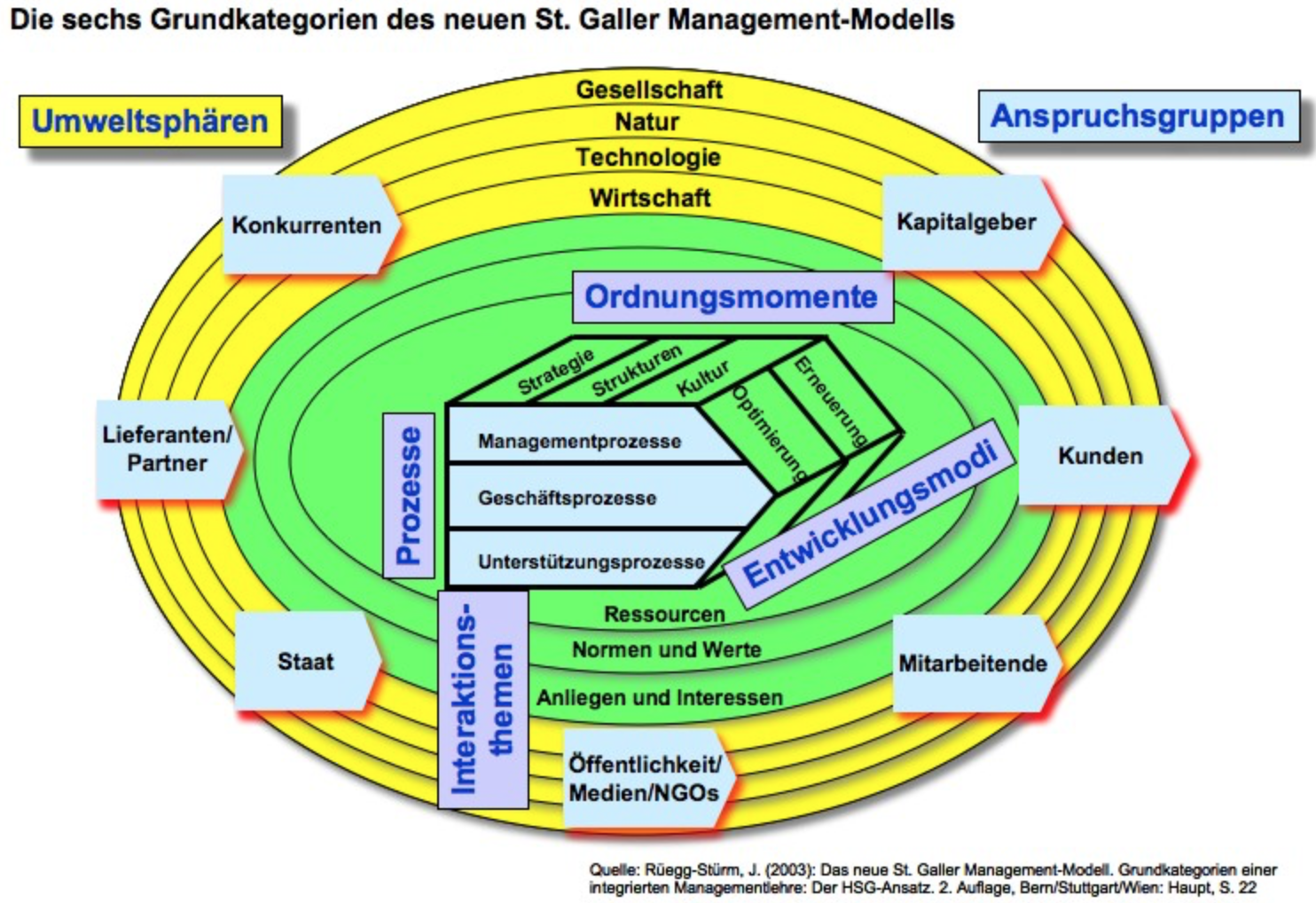 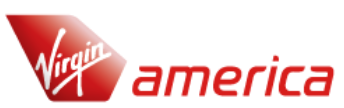 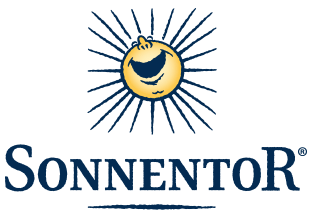 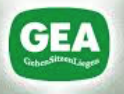 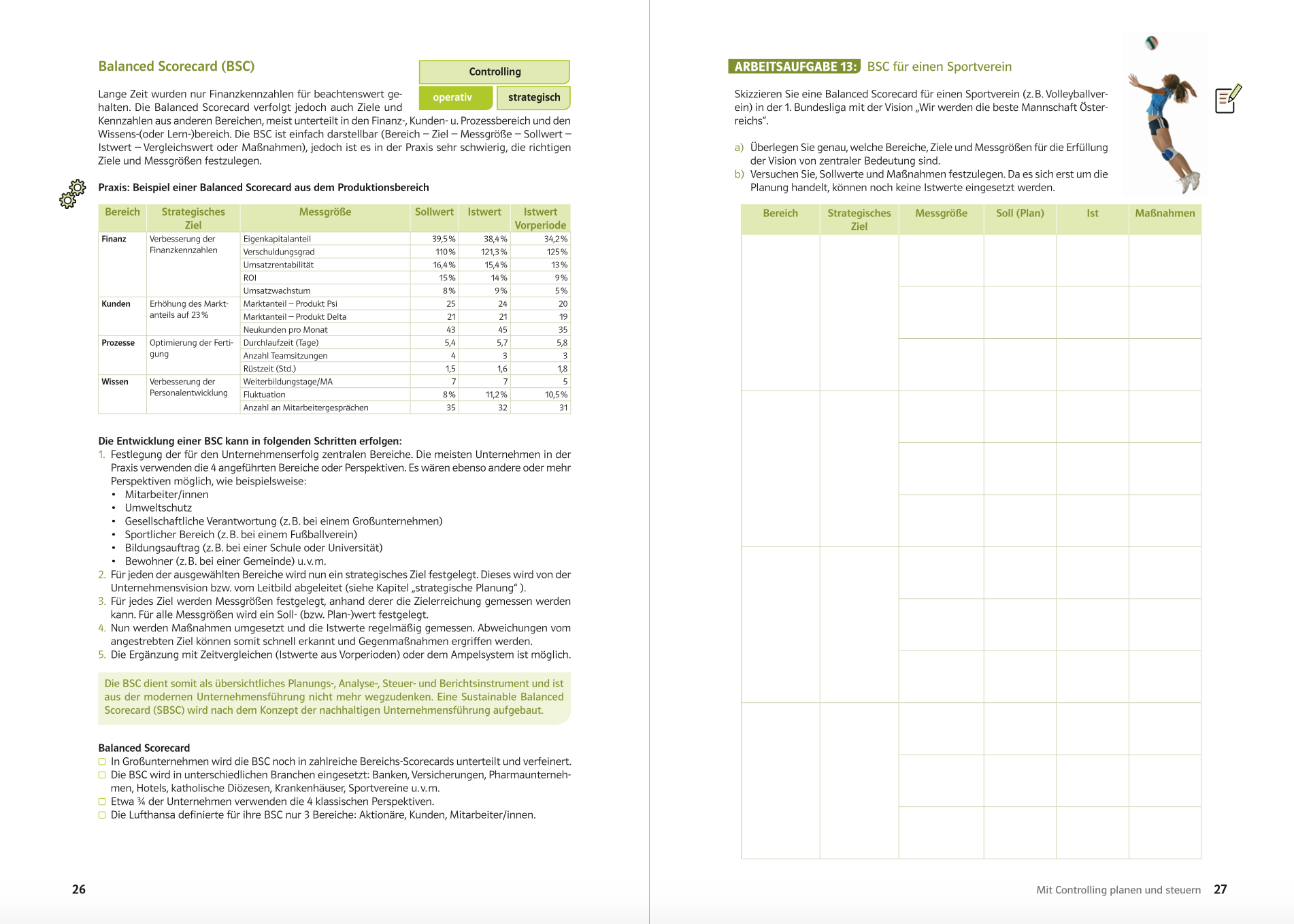 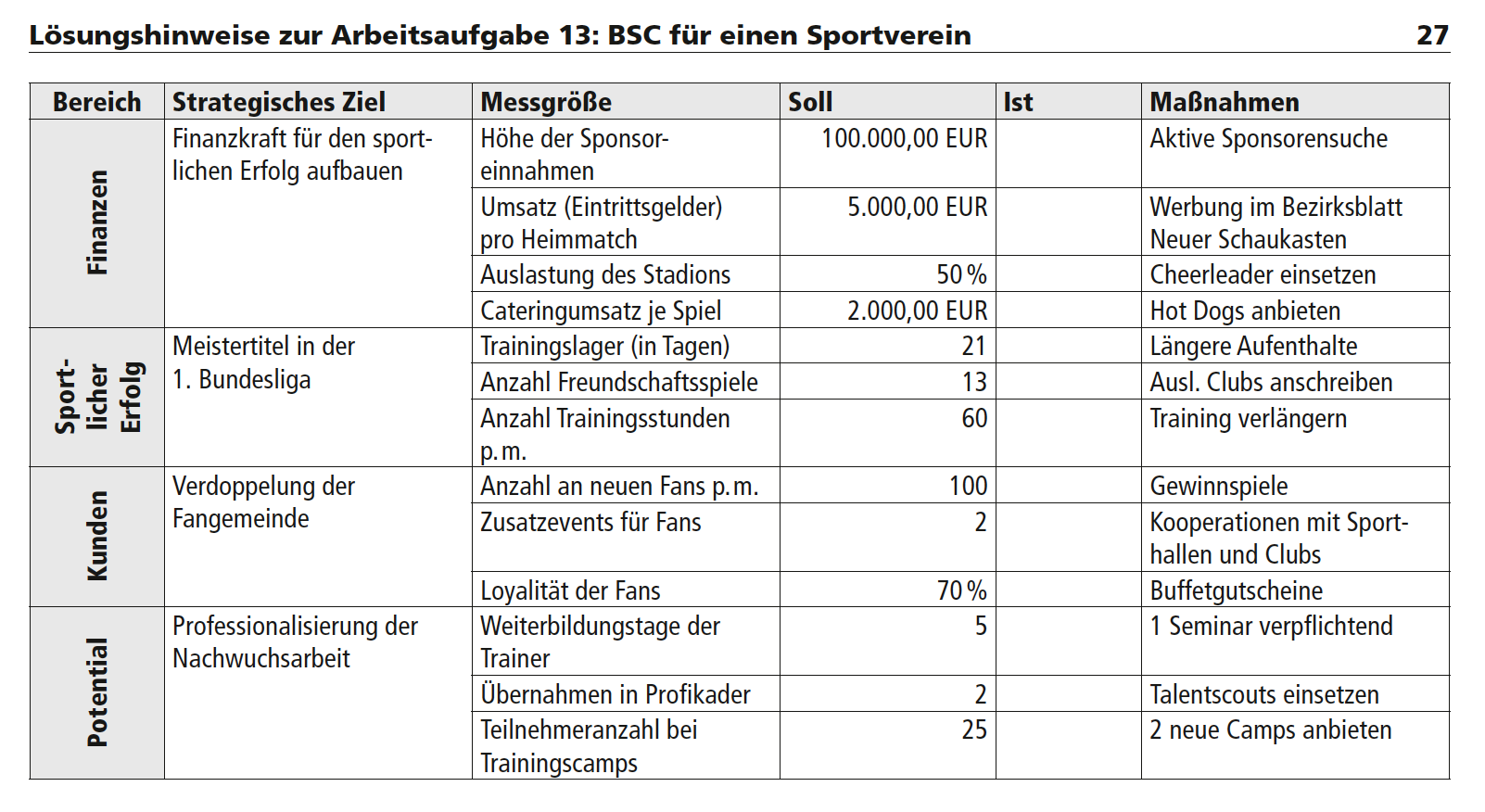 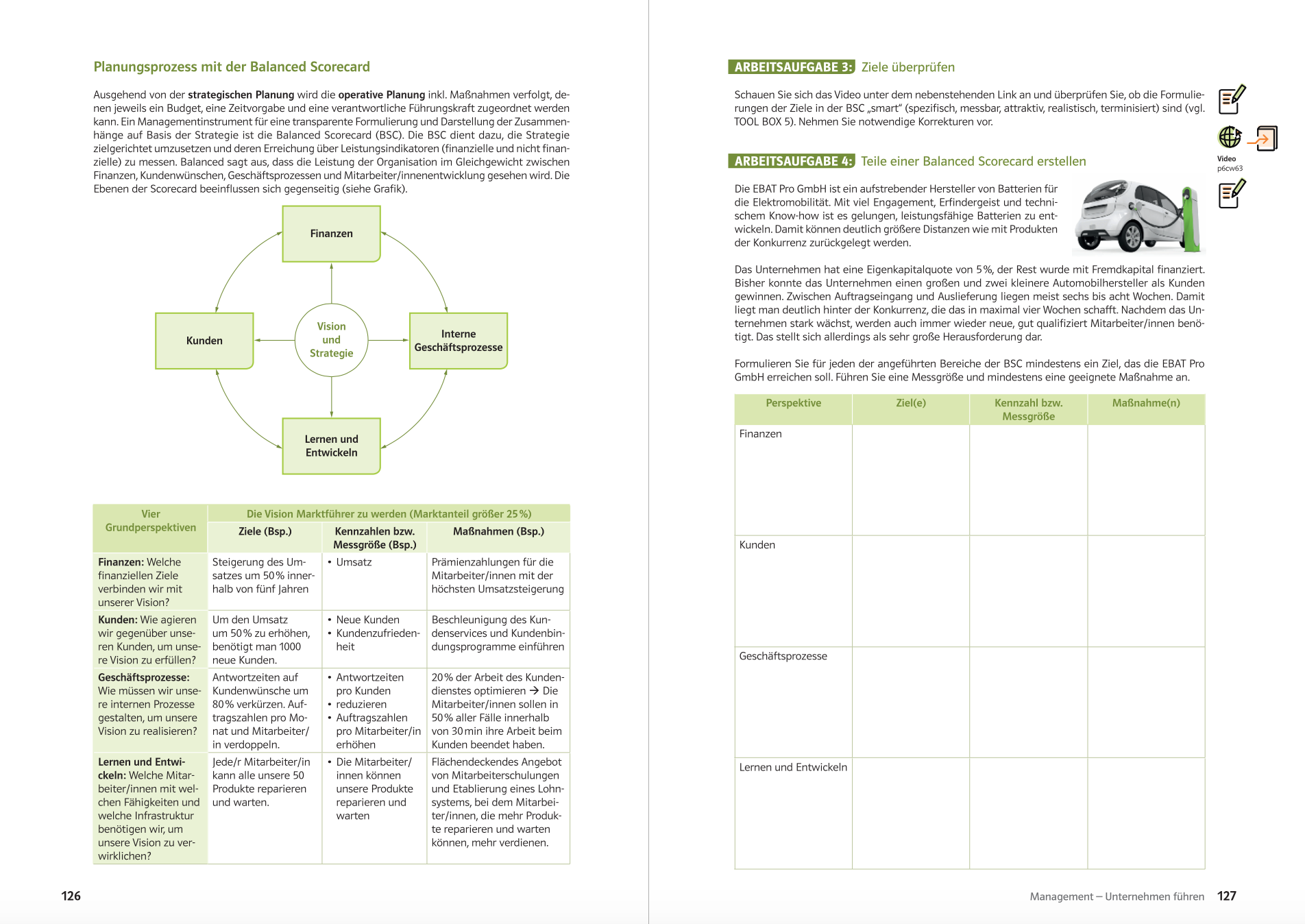 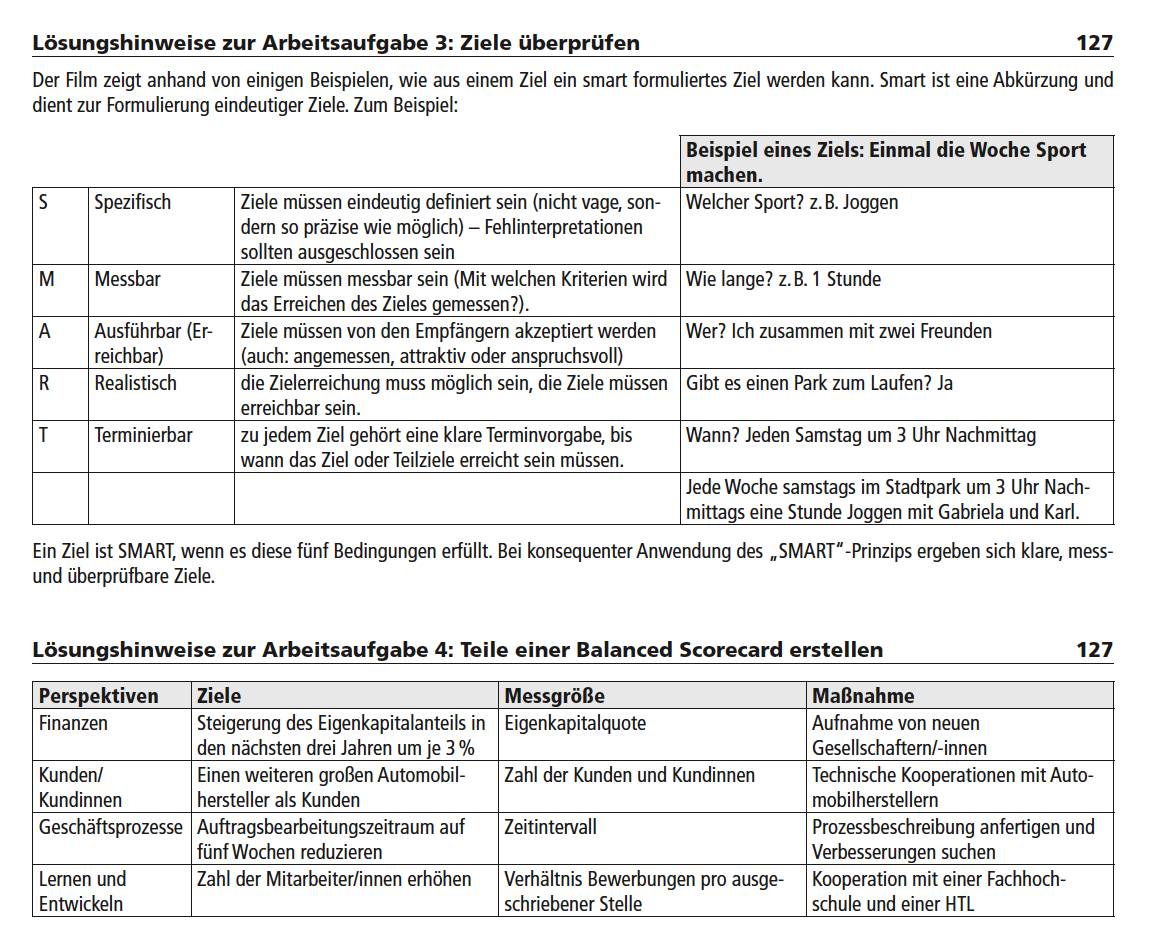 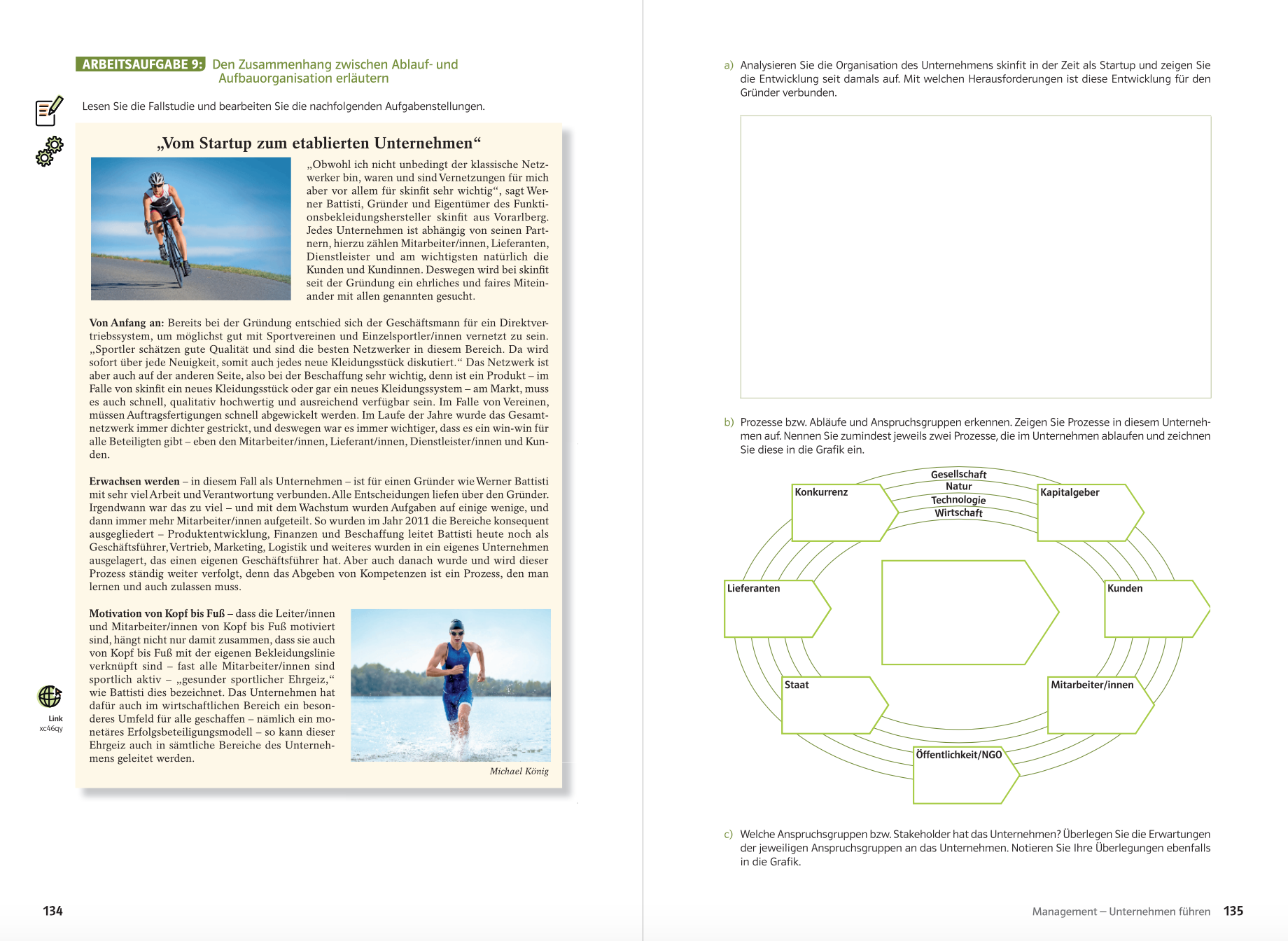 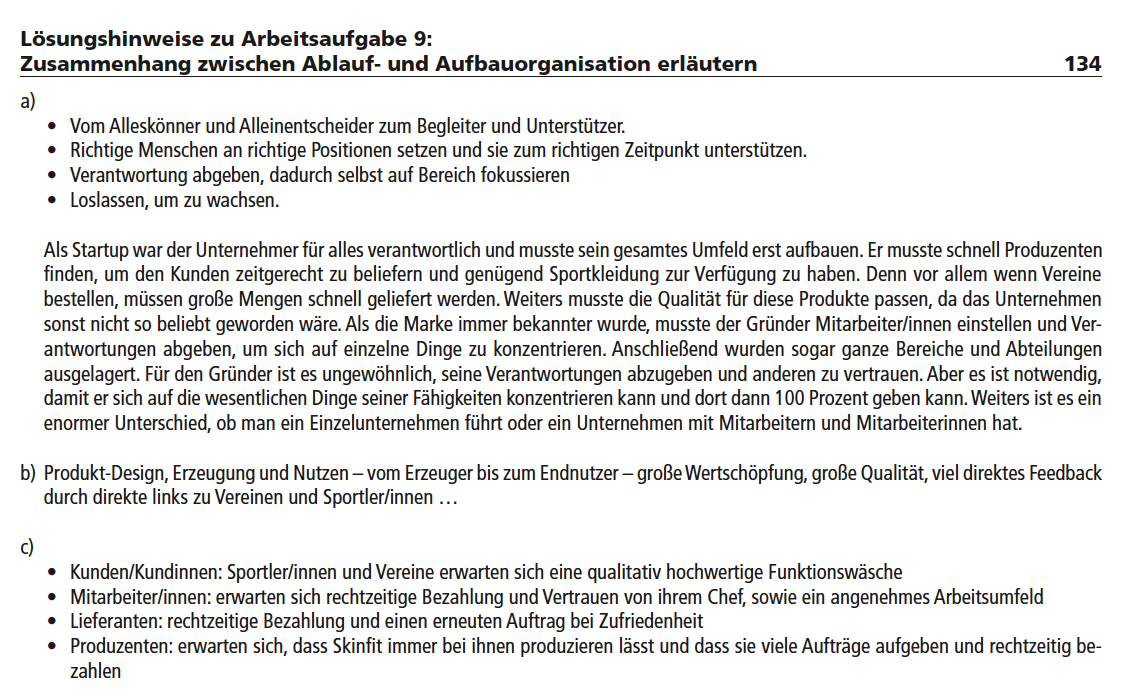